TNT Instruction slides
Overview
This experiment is concerned with the brain mechanisms that underlie attention. 

Attention refers to your ability to concentrate on some things, while ignoring other things that are potentially distracting. 

In this experiment, you will perform a task that requires you to ignore distracting things, and we are going to assess how effectively you can do this. 

 Broadly the entire experiment will have 2 parts, a) A Learning Phase, and b) An Experimental Phase.

Particulars about each part will be given to you in the coming sections.

The experiment will take ~1hour to complete.
[Consent Form]
Note:
Part A of this experiment involves learning word-pairs and you might be discontinued if the performance is not adequate in this Phase (i.e. if accuracy < 50%)
By clicking on “Next” you are consenting to participate in this study.
Phase 1: Learning Word Pairs
In this first phase of the experiment, you will be learning word pairs that we will use in the later test of your attention. 

Each word pair, (e.g. LINT CURTAIN), will appear on the screen for 2 seconds and presented as shown below. We will from now call the left-hand word the “Hint” word and the right hand word the “Response” word.
+
LINT
LINT
CURTAIN
The Hint word appears first on the screen.
A plus sign appears, pay attention.
The Response word appears next in green just below the Hint word.
During that time, your task is to learn the two words so that when you are given the Hint word (e.g. LINT), you can recall the Response word (e.g. CURTAIN).

Between every few set of words, you will be given the opportunity to reinforce the learning of the word pairs just previously shown. 

You will be presented with the Hint word and probed to quickly think and say out loud the Response word. A ‘Reveal’ button will appear which upon clicking will provide the correct answer. Use this to reinforce the knowledge of the word pair.

After a few rounds of this learning and reinforcing, you will be given a final recall test where you will be presented the Hint words one by one and asked to type in the associated Response word.
Phase 1: Learning Word Pairs
In this first phase of the experiment, you will be learning word pairs that we will use in the later test of your attention. 

Each word pair, (e.g. LINT CURTAIN), will appear on the screen for 2 seconds and presented as shown below. We will from now call the left-hand word the “Hint” word and the right hand word the “Response” word.
LEARN WORD-PAIRS
+
LINT
LINT
CURTAIN
Learn the two words, so that when you are given the Hint word (e.g. LINT), you can recall the Response word (e.g. CURTAIN).
The Hint word appears first on the screen.
A plus sign appears, pay attention.
The Response word appears next in green just below the Hint word.
Between every few words
REINFORCE LEARNING
Opportunity to reinforce the learning of the word pairs just previously shown by quickly thinking and saying out loud the Response word.
+
LINT
Say the Response word
LINT
Say the Response word
Reveal
A Reveal button appears, which upon clicking shows the correct answer
A plus sign appears, pay attention.
The Hint word appears, quickly think and say out loud the Response word
After 6 rounds of this learning and reinforcing, you will be given a final recall test where you will be presented the Hint words one by one and asked to type in the associated Response word.
Phase 1: Recall Test
Now, you will be given the final recall test where you will be presented the Hint words one by one and asked to type in the associated Response word and click on ‘Continue’. The trials will appear on the screen as shown below.
LINT

            Type in the Response Word
Type here
Curtain
Then click continue
Continue
Few things to keep in mind:

Type in the Response word in the space as quickly as possible and click Continue.
If you do not know the Response word, just click Continue to move onto the next trial.
Please make sure to type in the word correctly as typing mistakes are also considered as errors.
Phase 2: Experiment Practice - 1
In this next part, we are going to move on to the critical task for measuring YOUR ability to pay attention and ignore distracting things.  You will need to use both the keyboard and the mouse during this phase. Please place the four fingers of the left hand, i.e. pinky, ring, middle and index finger on the A, S, D and F buttons respectively, throughout the experiment as illustrated below.
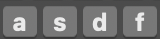 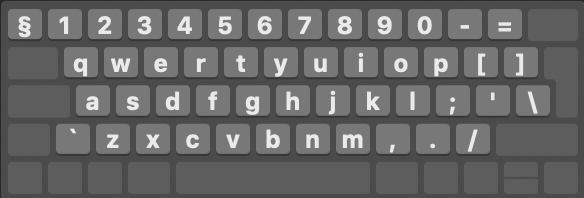 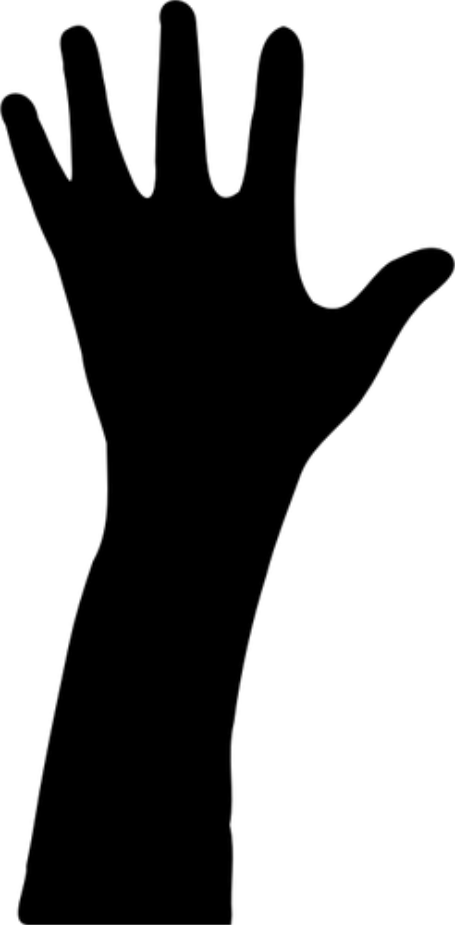 Here we will again be showing you the same Hint words, for which you have to think of the correct Response word as quickly as possible, just as you’ve been doing up until now. However, don’t say the word aloud, instead, just think of the Response word. However we will be changing your task, where the text color of the Hint word changes quickly. There are one of three scenarios possible.
Text color of the hint word changes to BLUE.
LINT
Scenario 1
Scenario 2
Text color of the hint word changes to RED.
+
LINT
LINT
Text color of the hint word changes to YELLOW.
LINT
Scenario 3
Let’s look at what to do in each of the three scenarios.
Phase 2: Experiment Practice – Scenario 1
Sometimes the text color of the Hint words that you will see will quickly change to BLUE. 

For these Hint words just continue thinking of the correct Response word and keep it in mind the entire time that the Hint word is on the screen.
+
LINT
LINT
Pay attention
Continue thinking of 
the Response word
Phase 2: Experiment Practice – Scenario 2
In some cases the text color of the Hint words will quickly change to RED. For these Hint words, avoid thinking about the associated Response word. As this task is very important, we will take a moment to describe exactly what we want you to do when Hint words turn RED. 

When the Hint word turns RED, look at, and focus on the Hint word on the screen. You might be tempted to simply look away from the Hint word in RED, but it is essential for our experiment that you pay full attention to each RED Hint word and continue to look at it until it disappears from the screen.

However, it is also fundamental that you stop the Response word from coming to mind at all, while looking at these RED Hint words. It may be challenging at first, but please try your best to learn to not think about the Response word at all, not even for a second, and not even after the Hint word has gone off the screen. If the Response word does pop into your mind automatically, please actively push that word out of mind and then work to keep it out. You should try to block thinking of the Response word, but don’t do so by replacing it with any other thoughts, like another word, image or idea. To repeat: do not think of anything else other than the Hint word while you are blocking the Response word.
+
LINT
LINT
Quickly Avoid thinking of 
the Response word
Pay attention
Learning to not think about the Response words may take a few or even many tries - the important thing is that you just keep at it, until you have mastered the task completely.
Phase 2: Experiment Practice – Scenario 3
Finally in other cases the text color of the Hint words will quickly change to YELLOW. For these Hint words, avoid thinking about the associated Response word by quickly pressing the buttons ’A’, ‘S’, ‘D’ and ‘F’ in that exact sequence using the left hand pinky, ring, middle and index finger respectively. Again as this part is very important, we will describe how to do this.

Like in scenario 2, you might be tempted to simply look away from the Hint word in YELLOW and at the keyboard, but it is essential for our experiment that you look at the YELLOW Hint word while you are quickly executing the sequence with your left hand.

Here it is necessary stop the Response word from coming to mind, while looking at these YELLOW Hint words, using the button presses as a way to divert your attention, although not taking your eyes off the Hint word on the screen. Try to block thinking of the Response word, by quickly shifting your attention to executing the sequence of button presses. To repeat: Use the button presses as a way to block thinking of the Response word.
+
LINT
LINT
Pay attention
Quickly avoid thinking of the
 Response word by pressing 
the button sequence with
 the left hand
Let’s start with a brief practice!
Phase 2: Practice 2 - Rate your Experience
In addition to the task you’ve just been practicing, there will be one more thing you will need to do during the experiment. After every trial, you will make a judgment about whether the response word came to mind during that trial.

After the hint word disappears from the screen, a rating scale with options ‘Never’, ‘Briefly’ and ‘Often’ will appear as shown below. ’Never’ means that the response word never came to mind at all during the trial. ‘Briefly’ means that the response word came to mind for just a moment. ‘Often’ is when is came to mind a lot. Select the option that best describes your experience for that trial.
Did the Response word come to mind?
For BLUE trials, because your goal is to continue THINKING ABOUT the response word the entire time, if you are able to do so you will be selecting ‘Often’ after these trials to indicate that you thought about the response word a lot after seeing the hint.  However, if you are unable to do so, press either the ‘Never’ or the ‘Briefly’ key, as appropriate.

For trials with RED and YELLOW Hint words, because your goal will be to AVOID THINKING of the response word,  if you are successful at this task you would select ‘Never’ indicating that the Original Response did not come to mind at all.  However, if the Response came to mind, even for just a moment, you would press ‘Briefly’ and ‘Often’ if it came to mind a lot.

It is very important for our experiment that you perform the task as we request, and that you make these judgments honestly.   Please DO NOT press a certain key because you think that it is what you SHOULD press.  But rather press the key that ACTUALLY corresponds to YOUR EXPERIENCE during that trial.
Select a rating which matches your experience
Then click continue
Never
Breifly
Often
Continue
Note: 
In addition to making your judgments as accurately as possible, we also want you to make them as quickly and intuitively as possible.
Modified Instructions
Phase 1: Learning Word Pairs
In this first phase of the experiment, you will be learning word pairs that we will use in the later test of your attention. 

Each word pair, (e.g. LINT CURTAIN), will appear on the screen for 2 seconds and presented as shown below. We will from now call the left-hand word the “Hint” word and the right hand word the “Response” word.
LEARN WORD-PAIRS
+
LINT
LINT
CURTAIN
Learn the two words, so that when you are given the Hint word (e.g. LINT), you can recall the Response word (e.g. CURTAIN).
The Hint word appears first on the screen.
A plus sign appears, pay attention.
The Response word appears next in green just below the Hint word.
Between every few words
RECOLLECT THE WORD-PAIRS
Opportunity to recollect the word pairs just shown by quickly thinking and saying out loud the Response word.
+
LINT
Say the Response word
LINT
Say the Response word
Reveal
A Reveal button appears, which upon clicking shows the correct answer
A plus sign appears, pay attention.
The Hint word appears, quickly think and say out loud the Response word
After 6 rounds of this learning and reinforcing, you will be given a final recall test where you will be presented the Hint words one by one and asked to type in the associated Response word.
Phase 1: Recall Test
Now, you will be given the final recall test where you will be presented the Hint words one by one and asked to type in the associated Response word and click on ‘Continue’. The trials will appear on the screen as shown below.
LINT

            Type in the Response Word
Type here
Curtain
Then click continue
Continue
Few things to keep in mind:

Type in the Response word in the space as quickly as possible and click Continue.
If you do not know the Response word, just click Continue to move onto the next trial.
Please make sure to type in the word correctly as typing mistakes are also considered as errors.
Phase 2: Experiment Practice - Overview
We are going to move on to the critical task for measuring YOUR ability to pay attention and ignore distracting things.
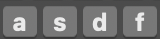 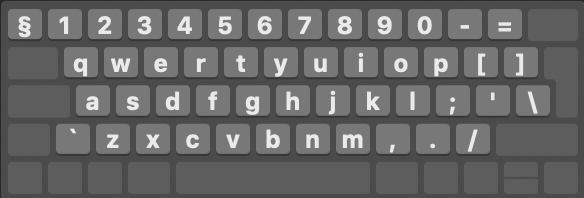 Need to use both the keyboard and the mouse during this phase
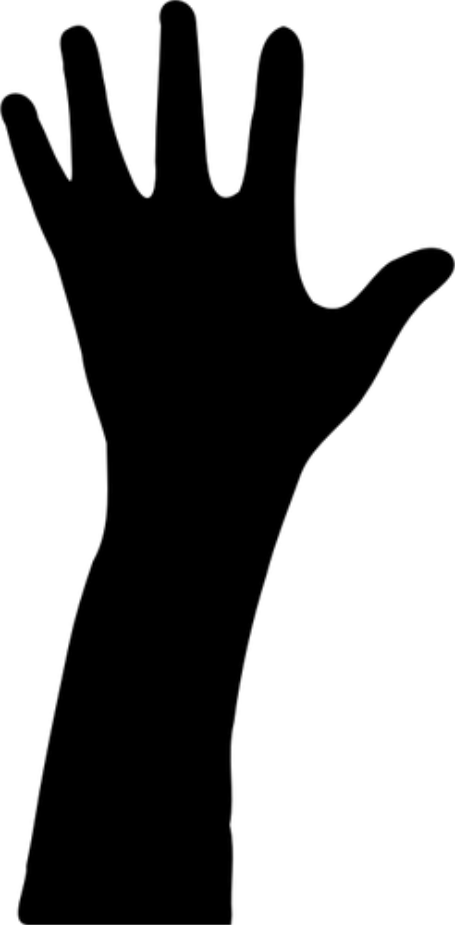 Place the four fingers of the left hand, on the
A, S, D and F keys, throughout the experiment as illustrated.
Here we will again be showing you the same Hint words, for which you have to think of the correct Response word as quickly as possible, just as you’ve been doing up until now. However, don’t say the word aloud, instead, just think of the Response word. However we will be changing your task, where the text color of the Hint word changes quickly. There are one of three scenarios possible.
Text color of the hint word changes to BLUE.
LINT
Scenario 1
Scenario 2
Text color of the hint word changes to RED.
+
LINT
LINT
Text color of the hint word changes to YELLOW.
LINT
Scenario 3
Let’s look at what to do in each of the three scenarios.
Phase 2: Experiment Practice-Scenario 1
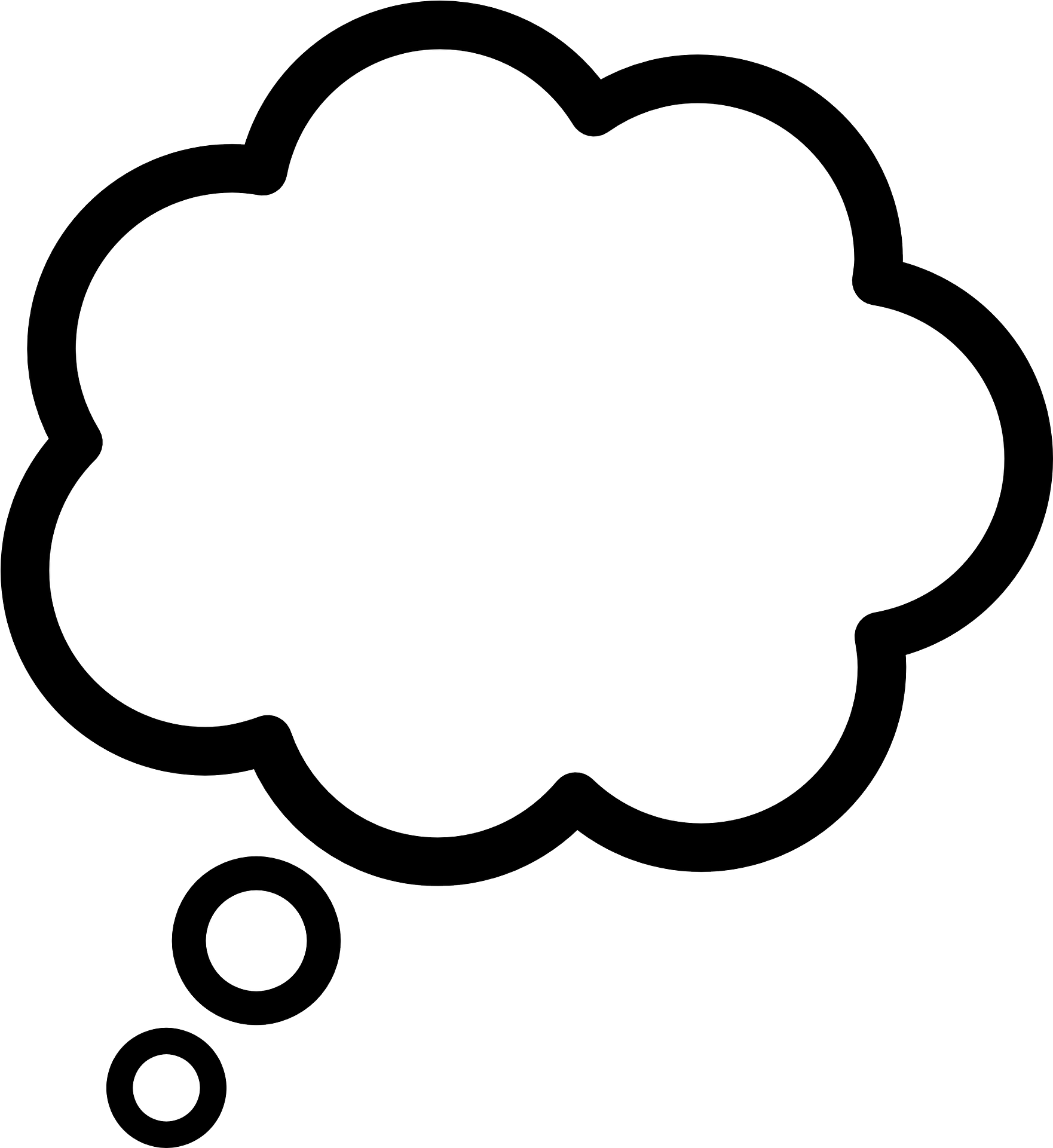 CURTAIN
SCENARIO 1
Instructions
When the Hint word turns BLUE, just continue thinking of the correct Response word and keep it in mind the entire time that the Hint word is on the screen.
Hint words quickly change to BLUE.
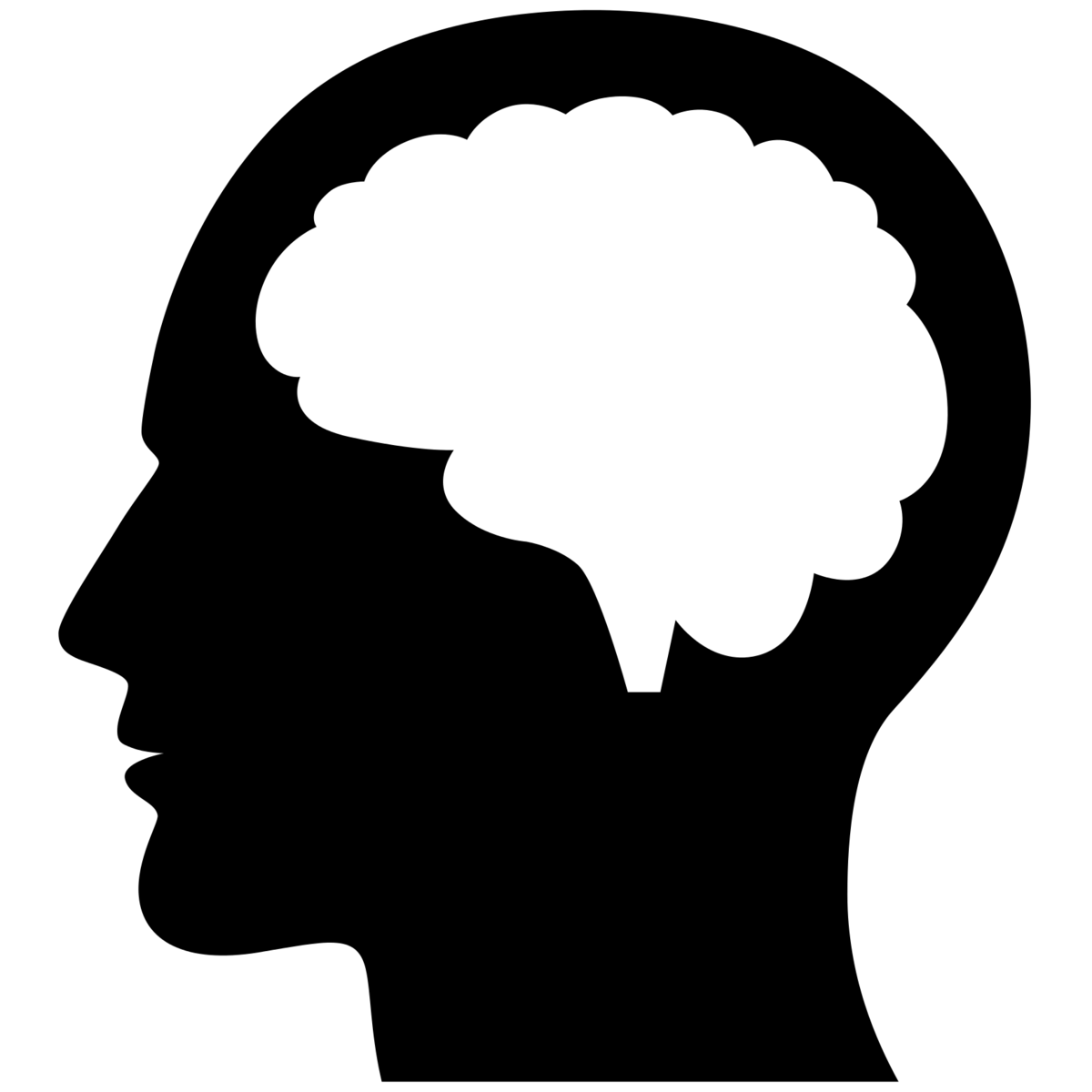 +
LINT
LINT
Continue thinking of 
the Response word
Pay attention
Phase 2: Experiment Practice-Scenario 2
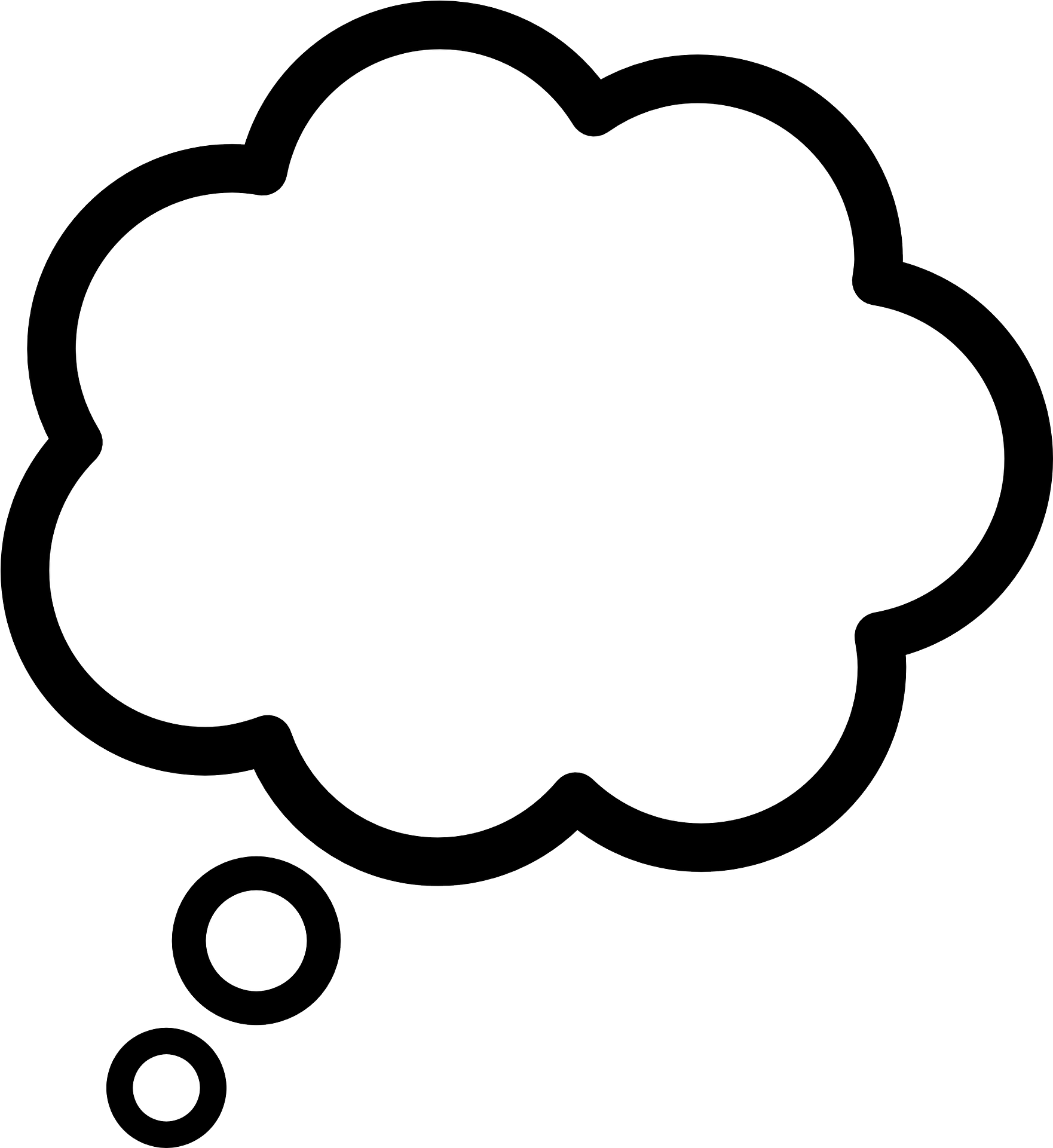 CURTAIN
SCENARIO 2
Instructions
When the Hint word turns RED, quickly avoid thinking about the associated Response word.

Stop the Response word from coming to mind at all.

Always look at RED Hint word until it disappears from the screen.

Try to push the Response word out of mind even if it comes to mind and then work to keep it out.

Do not think of anything else other than the Hint word while you are blocking the Response word.
Hint words quickly change to RED.
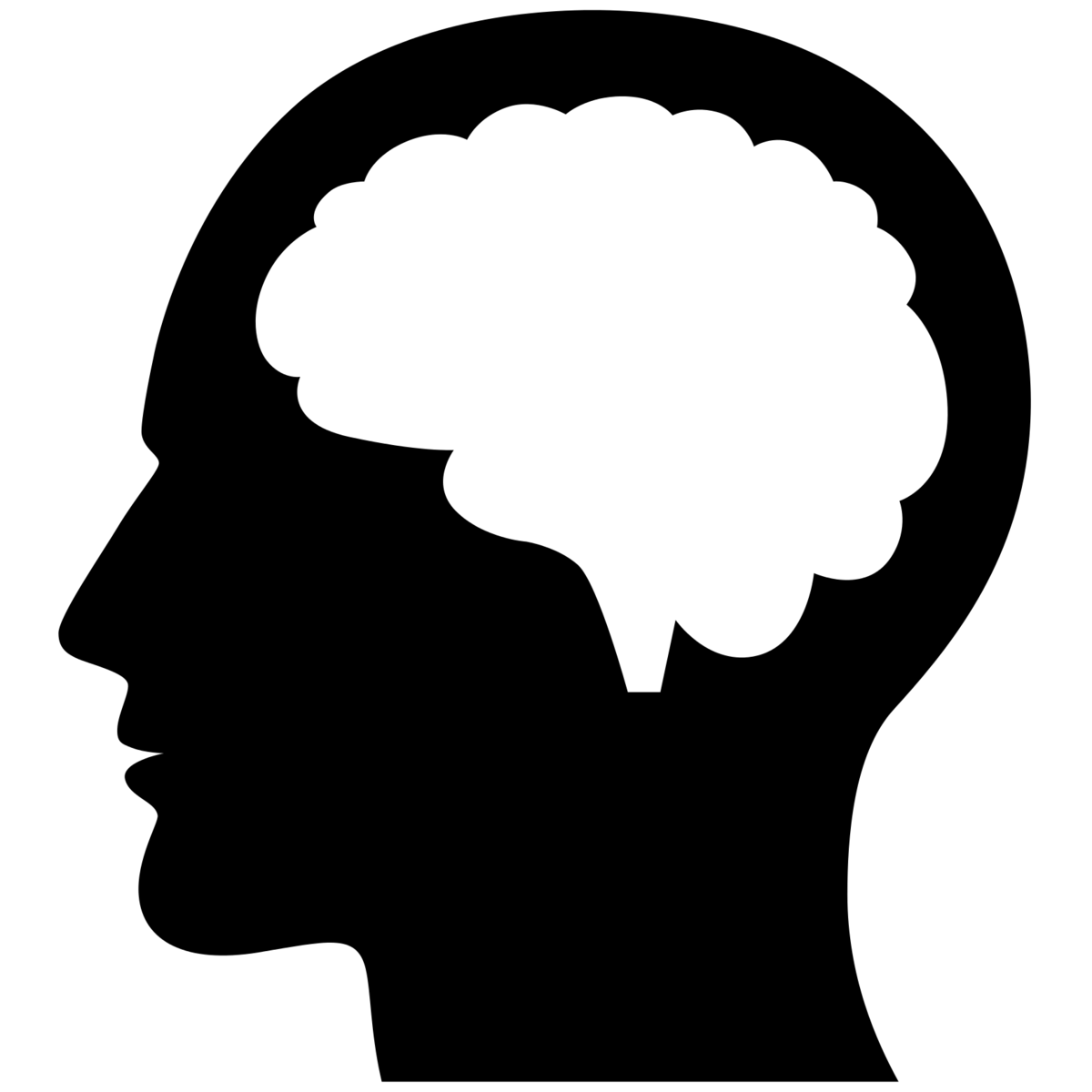 +
LINT
LINT
LINT
Pay attention
Quickly avoid thinking of 
the Response word
Phase 2: Experiment Practice-Scenario 3
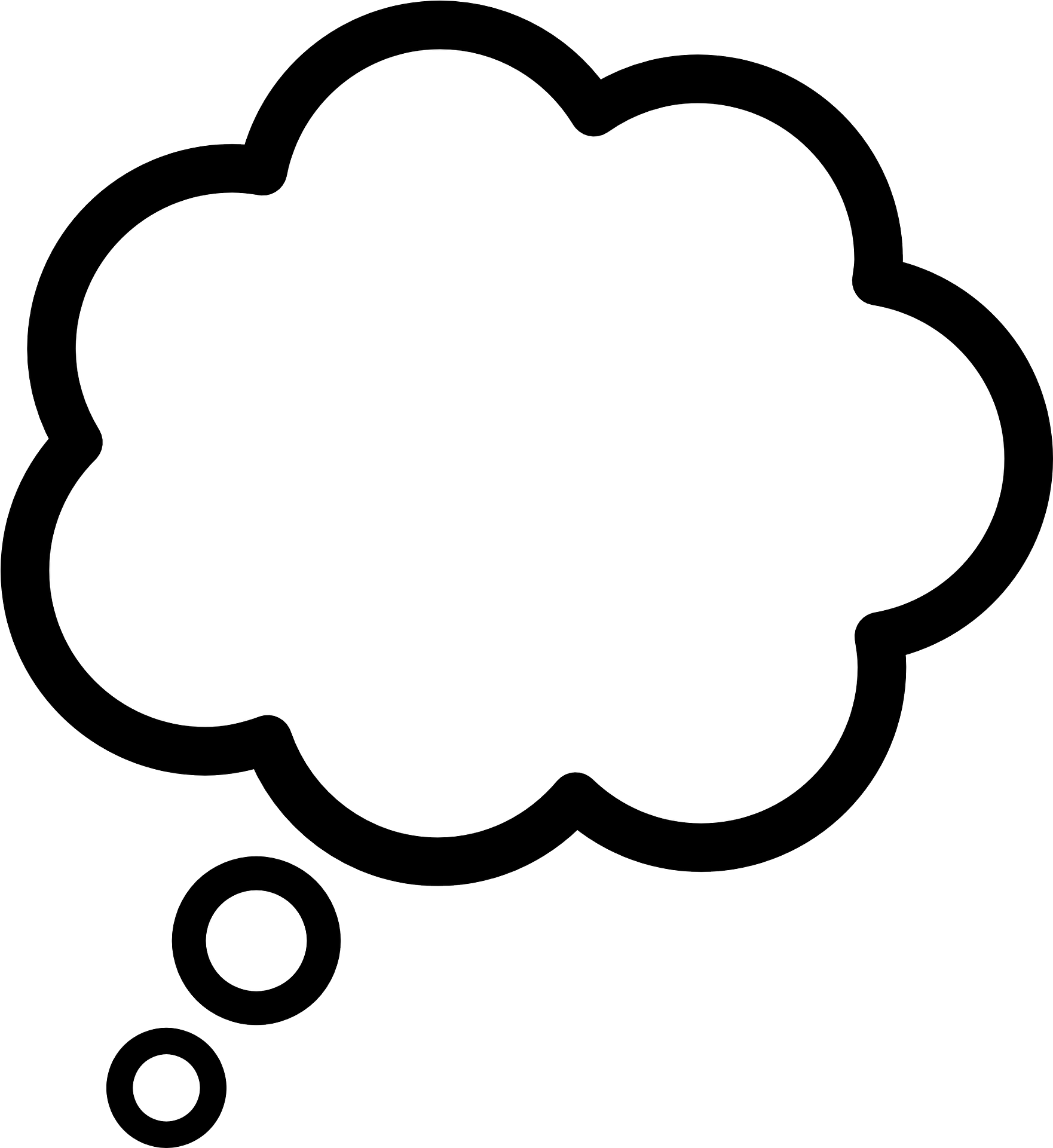 CURTAIN
SCENARIO 3
Instructions
When the Hint word turns YELLOW,  avoid thinking about the associated Response word by quickly pressing the buttons ’A’, ‘S’, ‘D’ and ‘F’ in that exact sequence using the left hand pinky, ring, middle and index finger respectively. Stop the Response word from coming to mind at all.

Always look at the YELLOW Hint word until it disappears from the screen.

Block thinking of the Response word, by quickly shifting your attention to executing the sequence of button presses.

Use the button presses as a way to block thinking of the Response word.
Hint words quickly change to YELLOW.
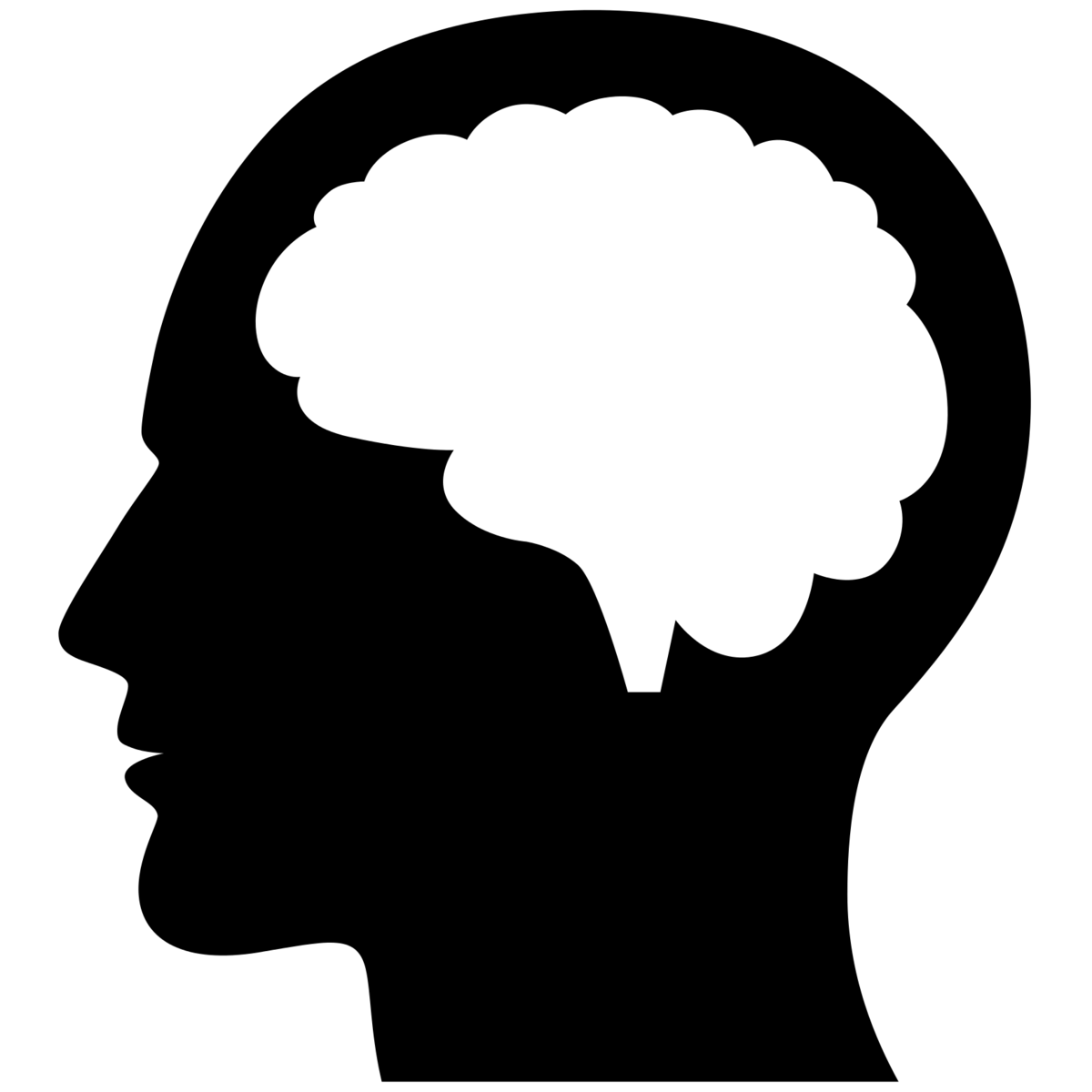 +
LINT
LINT
LINT
Quickly avoid thinking of the
 Response word by pressing 
the button sequence with
 the left hand
Pay attention
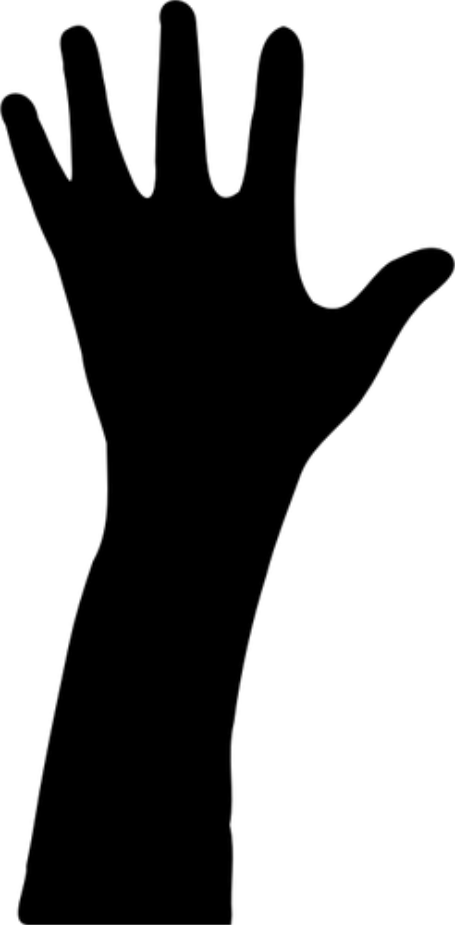 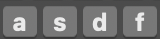 Press buttons A, S, D and F in that order using the left hand.
Phase 2: Practice 2 - Rate your Experience
In addition to the task you’ve just been practicing, there will be one more thing you will need to do during the experiment. After every trial, you will make a judgment about whether the response word came to mind during that trial.

After the hint word disappears from the screen, a rating scale with options ‘Never’, ‘Briefly’ and ‘Often’ will appear as shown below. ’Never’ means that the response word never came to mind at all during the trial. ‘Briefly’ means that the response word came to mind for just a moment. ‘Often’ is when is came to mind a lot. Select the option that best describes your experience for that trial.
Did the Response word come to mind?
For BLUE trials, because your goal is to continue THINKING ABOUT the response word the entire time, if you are able to do so you will be selecting ‘Often’ after these trials to indicate that you thought about the response word a lot after seeing the hint.  However, if you are unable to do so, press either the ‘Never’ or the ‘Briefly’ key, as appropriate.

For trials with RED and YELLOW Hint words, because your goal will be to AVOID THINKING of the response word,  if you are successful at this task you would select ‘Never’ indicating that the Original Response did not come to mind at all.  However, if the Response came to mind, even for just a moment, you would press ‘Briefly’ and ‘Often’ if it came to mind a lot.

It is very important for our experiment that you perform the task as we request, and that you make these judgments honestly.   Please DO NOT press a certain key because you think that it is what you SHOULD press.  But rather press the key that ACTUALLY corresponds to YOUR EXPERIENCE during that trial.
Select a rating which matches your experience
Then click continue
Never
Breifly
Often
Continue
Note: 
In addition to making your judgments as accurately as possible, we also want you to make them as quickly and intuitively as possible.